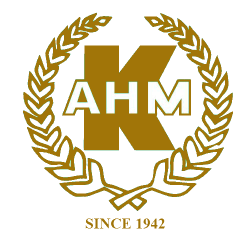 ﻣﺤﻞ ﻋﺒﺪ اﻟﺤﺴﯿﻦ ﻣﺤﻤﺪ اﻟﺨﻮريABDUL HUSSAIN MOHD.KHOORY STORE
Company Profile





Head Office:   Doha, Qatar
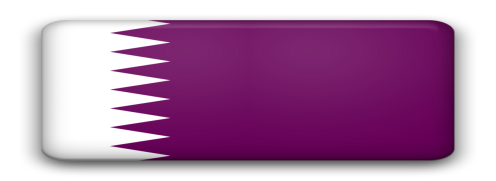 AHMKS – An Overview
A family owned integrated sales and marketing company offering a range of FMCG lines (Food and Non-Food).

Established in 1942, AHMKS represent 36 brands spanning 10 categories.

Complete Warehousing, Logistics and Distribution Agency Addressing key retail, Wholesale, Down Market and Institutional segments.

Brand portfolio (food and non-food items).
An Overview (Continue)
Annual Turnover in excess of $43 million US Dollar.

Serving consumer in key Qatar market.

Among the top distribution companies in Qatar with extensive Warehousing and Distribution capabilities.

Distribution network covering Qatar market as, Hypermarkets, Super Markets, Groceries, Traditional food Whole Sellers, Restaurants, Caterings, Hotels, Barbers & Working Camps.

Company Size:  Medium.

Number of Employees: 50-100
Platinum Customer(Continue)
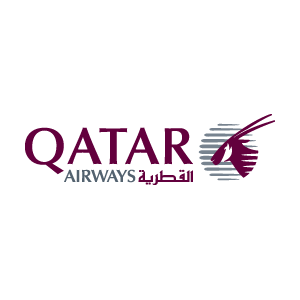 Qatar Airways Airline

Government Sector

Minister of Interior

Minister of Health

Minister of Defense

Qatar Foundation Education

Qatar Petroleum
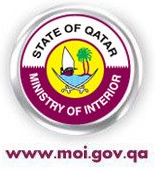 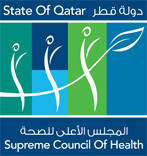 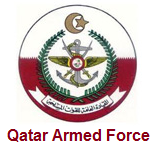 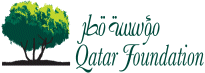 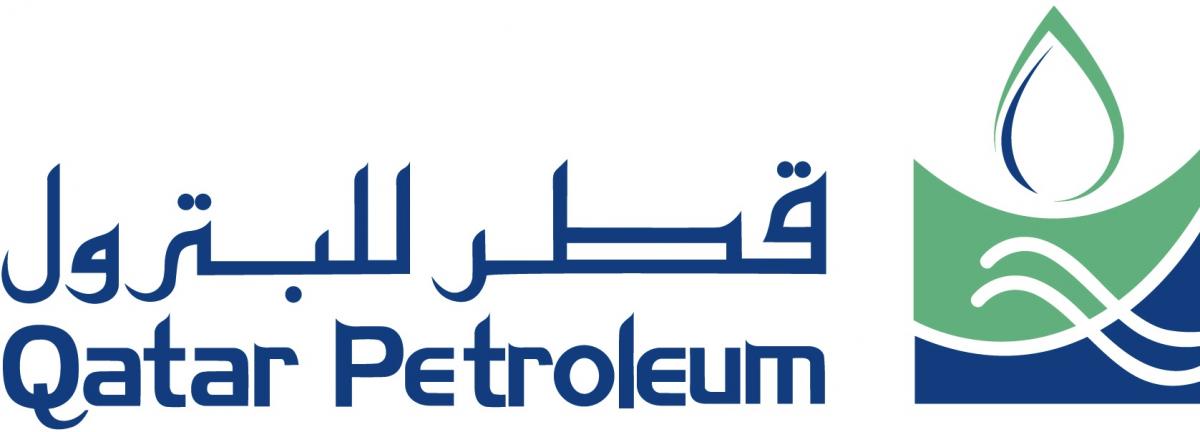 Our Clients
Carrefour
LULU
Safari
Al-Meera
Souq Al-Baladi
Saudia Hypermarket
Spar
Family Food Center
Mega Mart
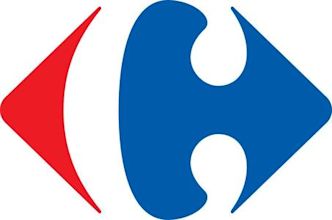 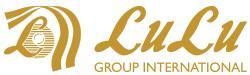 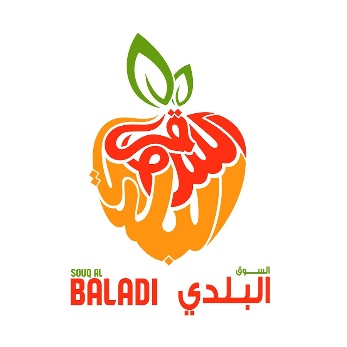 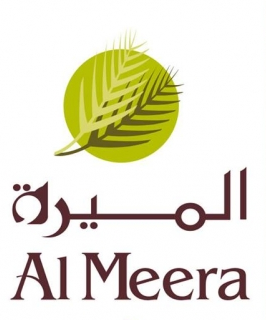 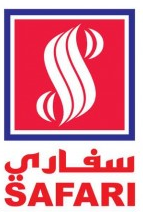 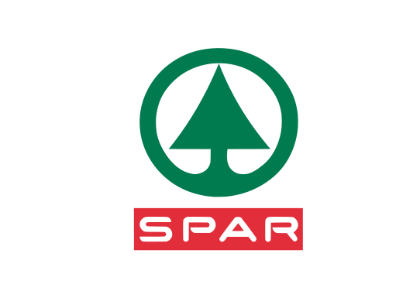 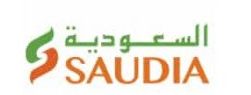 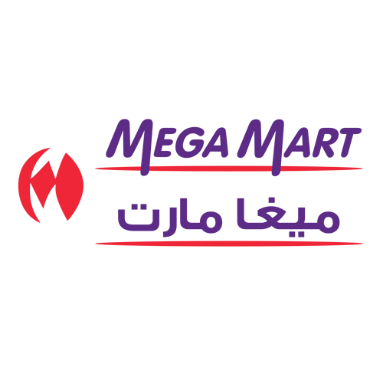 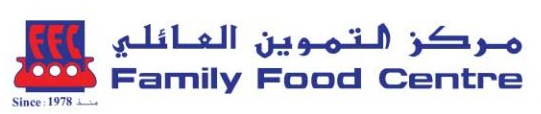 Key Strengths
Among Qatar active entrepreneurial family companies.
Owned warehousing and logistics - handling incoming Cargo via road, Sea & Air (16000 sq. m size)
Distribution-numeric distribution coverage by sales team, (by channel management) key Retail, Wholesale, Down Market and Institutional , Served by 
     21 Delivery Truck.
     15 Van Sales
     8 Sales Rep Car
     2 Van Sales (Online)     
Advertising and marketing - strong equity for the AHMKS brand supported by sound advertising .
Aggressive brand merchandising team - category management. 
Dedicated and Efficient Delivery System.
Branded Represented
Quaker Oats 		 
Home Pride  
Greens of Brighton
Sipa Pasta  
Crespo Olives 
Queen Olive Oil 
Feather Razor
Lustucru Pasta  
Tiara Dessert
Carlos Sun Rice
Golden Phoenix 
Imperial Taste
Queen Canned Fish
Majestea
Hermony Soap
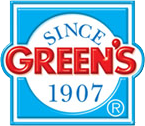 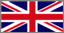 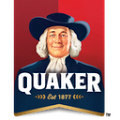 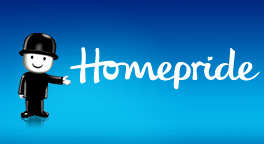 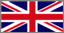 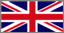 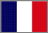 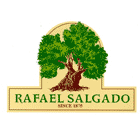 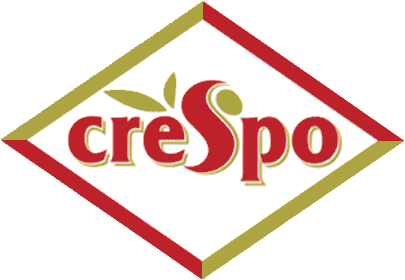 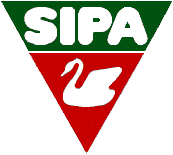 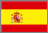 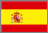 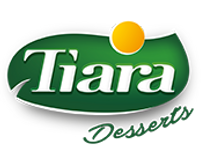 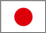 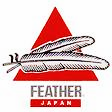 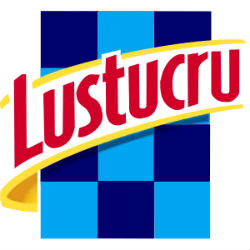 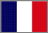 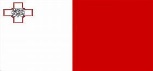 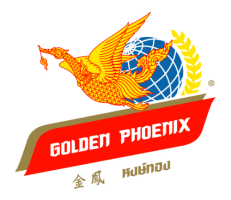 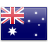 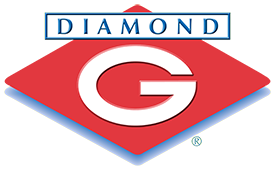 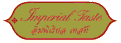 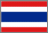 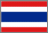 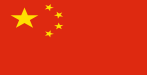 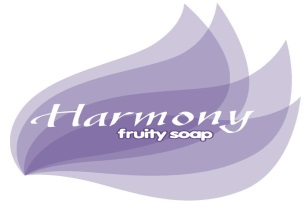 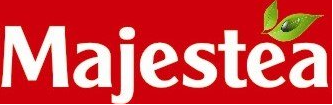 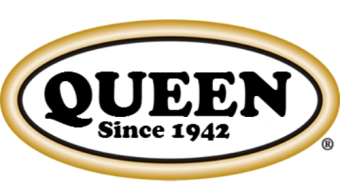 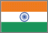 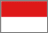 Branded Represented
Diamond G Rice 		 
Golden Lion Vermicelli  
Safi Sardine
Maculex 
Ever Green Tea 
Gold Rose Vermicelli 
Royal Elephant Rice
Redsun Brand Rice
Blue bird Blade
Lal Qilla Basmati Rice
Laila Tuna
Nang Sen
Nature’s Charm
Royal Lexi
Caola
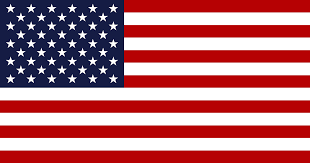 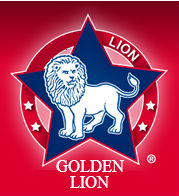 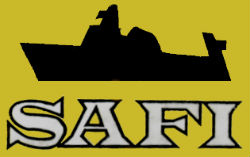 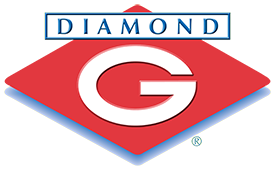 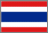 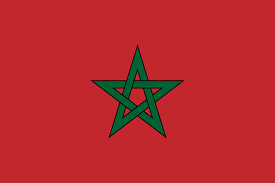 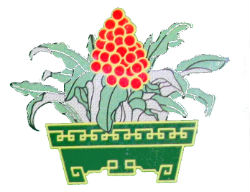 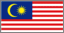 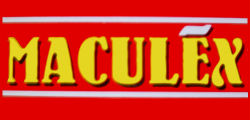 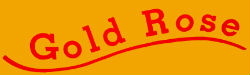 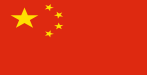 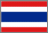 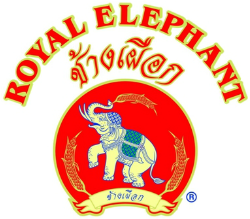 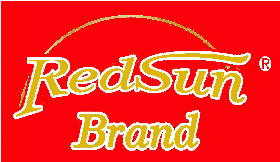 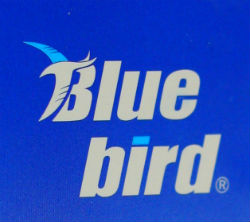 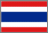 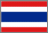 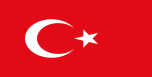 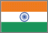 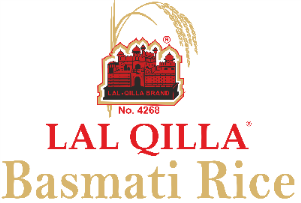 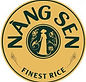 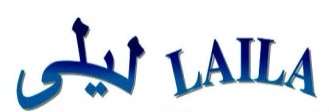 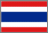 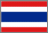 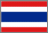 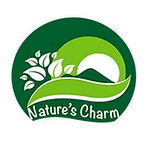 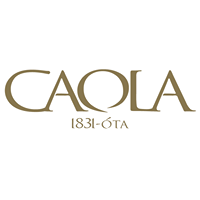 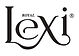 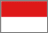 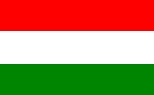 Branded Represented
Royal Kimi		 
Anita Beauty Soap
Lark Beauty Soap
Khoory Rice
Chef’s Choice
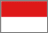 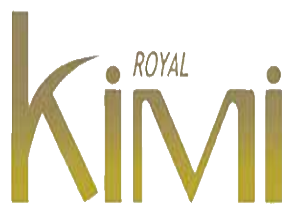 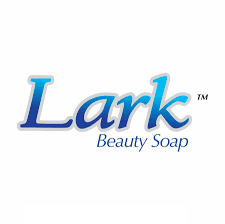 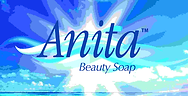 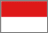 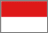 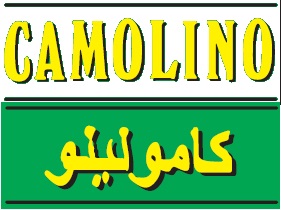 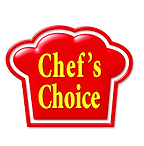 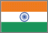 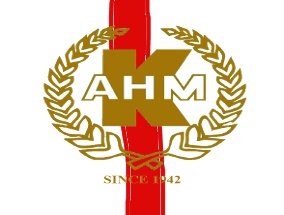 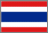 AHMKS Product Range
Oats
 
Rice
 
Parboiled Rice

Olive Oil

Olives

Canned Fruit

Dumpling Mix

Disposable Items
Wheat
 
Red Lentil

Sugar
 
Sun Flower Oil

Honey

Tuna Fish

Cleaning Item

Blades
Flour 

Green Pea

Pasta

Camolino Oil

Tea

Jelly

Soaps

Etc…
Distribution and Market Coverage
Key retail outlets covered by 8 sales representatives. 

Wholesale market covered by 3 sales representatives. 

Down market covered by 5 van salesman.

Institutional sale covered by 2 salesman.

9 brand merchandisers for key retail accounts.
The AHMKS Advantage
80 years experience in FMCG. 

Established and Trusted brand name.

Sound understanding of the Qatar market.

Led by a team of highly experienced Qatari entrepreneurs with highly honed business skills.

Extensive Capabilities sand resources in warehousing , logistics and distribution. 

The vision to be the best market reach in all segments.
About Qatar
Qatar is a peninsula of 11.437 sq. Km. located halfway down the west coast of the Arabian Gulf. The Emir, His Highness Sheikh Jasim Bin Hamad Bin Khalifa Al Thani, is the ruler of Qatar and is the head of the constitutional authorities, holding both legislative and executive powers.

Oil and gas have given Qatar one of the highest per capita incomes in the world and made it one of the fastest-growing economies. Displaying an enlightened approach to prosperity, Qatar is channeling its wealth not into trophy assets but into funding the advancement of culture, science, and education. Its strategic path towards a post-hydrocarbon economy will be through a vibrant, knowledge-based society.
About Qatar (Cont)
Energetic and ambitious, the State of Qatar has emerged from virtual anonymity to become one of the most forward-thinking nations in the Middle-East, with increasing regional and global influence. Latest estimates put Qatar’s population at more than 1.5 million.
 
By 2030, Qatar aims to be an advanced society capable of sustaining its development and providing a high standard of living for all of its people. Qatar’s National Vision defines the long-term outcomes for the country and provides a framework within which national strategies and implementation plans can be developed.
Company Structure
Contact Info
Address:

Industrial Area Street No : 2P.OBox: 175Doha - QatarFax: +947 -460-6477C.R No : 4866

Head Office Tel: +974-4460-6484
Warehouse Tel:  +974-4460-1952
Wholesale  Tel:  +974-4441-6126


Website: www.khoorystore.com
Key Person

CEO (Business Head)
Mohammed Al-Khoory
Cell: 	+974-5551-2679
Email:  info@khoorystore.com

Manager
Farooq Al-Khoory
Cell: 	+974-5504-0202
Email:  khoory1@qatar.net.qa